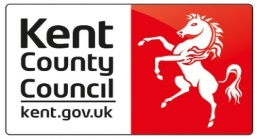 Briefing on a New Education Service for Pupils with 
Medical Needs including Mental Health Needs

24th October 2014
09:00 – 13:00
John Wigan Room,
Oakwood House
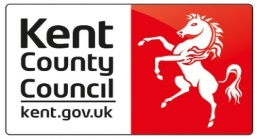 National Context, the Local Authorities role in 
supporting young people with Health Needs and next steps

Patrick Leeson
Corporate Director
Education and Young People’s Services
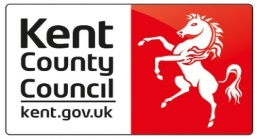 National Context: Supporting pupils at School with Medical Conditions
The governing body must ensure that arrangements are in place to support learners with medical conditions. In doing so, they should ensure that such children and young people can access and enjoy the same opportunities as any other child. Children and young people are entitled to a full education and have the same rights of admission to school as any other child. (Section 10 of the Children & Families Act 2014)
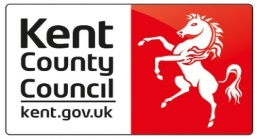 Governing bodies therefore need to:
Ensure the focus is on the needs of each individual child/young person and how this impacts school life
Make arrangements to give parents and pupils confidence in the school’s ability to support the child/young person
Understand how medical conditions impact on a child/young persons ability to learn
Ensure staff are properly trained to support learners needs
Develop a policy for supporting learners with medical conditions that is reviewed regularly and is available to parents & staff
Have a named person who has the overall responsibility for policy implementation
Ensure the school policy covers the role of Individual Healthcare Plans, which are reviewed at least annually
Monitor the development and implementation of the school’s policies, plan procedures & systems
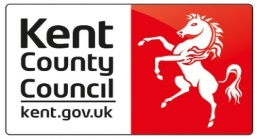 What does Ofsted say? Pupils with Medical Needs – Jan 2014
Schools may identify what they are doing to support pupils with chronic and long term medical needs in their self evaluation.

Pupils with particular medical needs may be vulnerable with regards to their
Achievement
Behaviour
Safety
Spiritual, moral, social & cultural development

Attendance data could be a good starting point for establishing the effectiveness of a school’s support for this vulnerable group of pupils
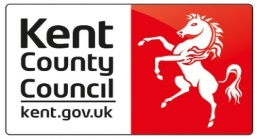 Without successful early intervention, children and young people with medical conditions face significant barriers to fulfilling their aspirations due to:
Low educational attainment
High risk of NEET
Poor employability
Poor levels of social interaction and participation
Increased health risk behaviours
Increased risk of mental health problems
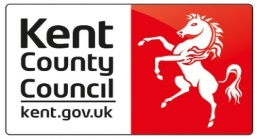 Early Help and Preventative Services for Mental Health Needs
25% - 50% of all adult mental health problems are preventable by intervention in childhood or adolescence
856,000 young people suffer from a diagnosable mental health problem, this equates to 3 children in every classroom. Almost 75% of these young people get no treatment due to extensive waiting lists or the absence of services altogether
In Kent over 80% of learners who access the current Health Needs Service have a mental health related diagnosis
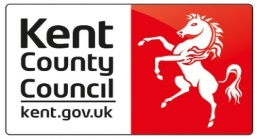 Delivery Structure for the Health Needs Education Service
Medical needs out reach service
Mental Health Pupil Referral unit and 6 resourced bases
Tunbridge Wells/ Sevenoaks – Hawkwell Centre
Canterbury & Swale – Parkside Primary School
Thanet & Dover – Hartsdown Academy
Dartford/  Gravesham – TBC
Maidstone, Tonbridge & Malling – Leybourne
Shepway/ Ashford – Pent Valley Technology College
Up to 120 placements plus out reach
Virtual academy
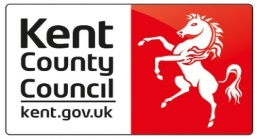 A key outcome of this review is to develop effective partnerships with Health Professionals in the new hubs
Schools
Whole school approach
Individual health care plans & appropriate early help & support
Successful reintegration into full time education
Health Professionals
Whole school approach
Specialist Service
Crisis Care
Medical Needs Service
Educational support
Outreach & time limited placements
Treatment with specialists
Referrals
Next Steps: Implementation September 2015
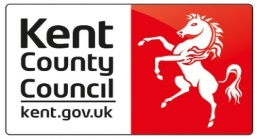 New post Head of Medical Needs PRU appointed; consultation with staff in the 3 Health Needs PRUs
District meetings with head teachers to agree the scope of provision to be delivered through the 6 locality hubs. Nov/Jan
Target support by:
The prevalence of problems within localities
Targeting at risk groups
Identify the high risk points e.g. transition from primary to secondary school
Fund early intervention activities and building resilience
Agree clear access points to specialist educational provision outreach or short term placement
Agree the thresholds to treatment with health specialist & crisis care
Develop CDP programme for schools
Clarify the roles of health professions within the districts, including school nurses, mental health nurses funded by CCG’s, CAHMS tiers 3 & 4
Identify good quality voluntary sector organisations to provide direct support to young people e.g. HeadMeds, YouthNET, Mind Full